CreditO COMERCIAL PARA EMPRENDEDORES
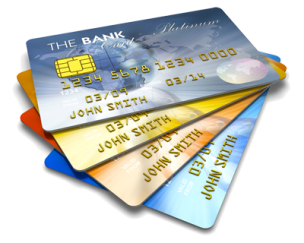 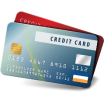 Crédito Comercial
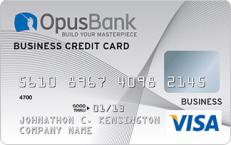 Este es un crédito a nombre de una empresa y no de sus propietarios
El crédito personal no importa
La habilidad que tiene la compañía para pagar es lo que le importa al proveedor del crédito
Abre una gran cantidad de oportunidades
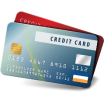 Crédito Comercial
El crédito comercial es una solución brillante para las empresas emergentes
Puede obtener crédito del proveedor inmediatamente
Puede obtener crédito de tiendas en lugares como Best Buy, Walmart, Amazon, y Dell dentro de 90 días o menos
Además puede obtener crédito en efectivo de $5.000 – 10.000 en 4 meses o menos.
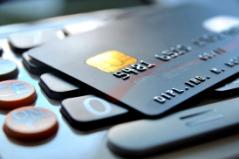 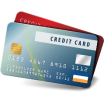 Beneficios del Crédito Comercial
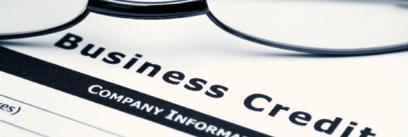 Utilice el crédito comercial para tener liquidez en su empresa
Necesita un crédito comercial para ir por préstamos
Puede obtener cuenta con altos límites rápidamente
Esta es una de las formas más rápidas de obtener dinero más allá del financiamiento inmediato
Nota: Cualquiera puede generar los reportes de crédito
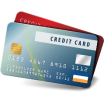 Beneficios del Crédito Comercial
Usted no necesita una garantía personal o verificación de crédito
El crédito comercial no le afecta su crédito personal
Por lo tanto, obtener un crédito comercial no afectará negativemente a sus calificaciones de crédito
El construir un crédito comercial le ayuda a obtener préstamos posteriormente
Pero primero…
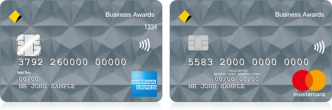 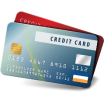 Su Empresa Emergente Debe Ser Legítima Para el Prestamista
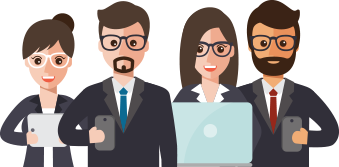 Desde la perspectiva del prestamista, ellos no conocen su negocio
Podría ser un pasatiempos para todos ellos saberlo
Ellos no saben cuan serio es usted al respecto
Ellos no saben si usted avanzará en la primera señal de problemas
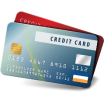 Construcción de Legitimidad Comercial en su Empresa Emergente
Un prestamista quiere ver lo que ellos sienten que es una empresa legítima
Una empresa emergente tiene muy poca historia, y eso pone nervioso a los prestamistas
Pareceria no ser legítima en su cara
Pero hay formas de demostrar legitimidad
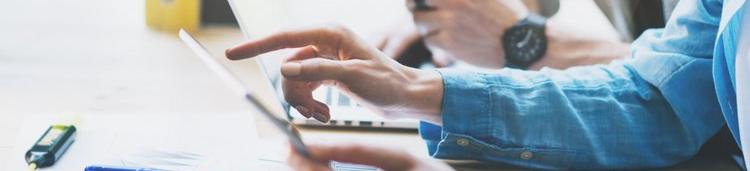 Construcción de Legitimidad Comercial: Su Número de Teléfono
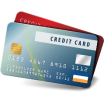 Comience con su número de teléfono
Un número gratuito 800 toll-free (u otros códigos de área, como 877) le reflejan la legitimidad al prestamista
Puede hacerlo con un número telefónico virtual
Puede asociar este número virtual a su número residencial o a su celular
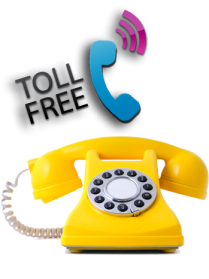 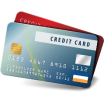 Construcción de Legitimidad Comercial : Su Número de Fax
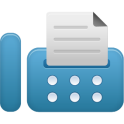 Un número de fax es también una señal clara de legitimidad
Además necesitará uno para las solicitudes de crédito
No proporcione un número celular o residencial como número comercial o número de fax
Un número de teléfono personal puede dejarlo marcado como una entidad no establecida
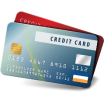 Construcción de Legitimidad Comercial : Su Listado 411
Un listado 411 también es signo de legitimidad
Su número de teléfono debe estar listado en el 411 para que la mayoría de los emisores de crédito y prestamistas le aprueben
Revise su registro en 411.com para determiner si su pequeña empresa aparece en la lista, y que la información sea precisa
Si su negocio no está en la lista, Alistese usted mismo, Yext, D&B Credit Builder puede ayudarlo para que su negocio aparezca en la lista
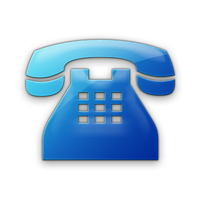 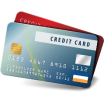 Construcción de Legitimidad C: Su Sitio Web Profesional
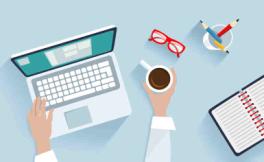 Un sitio web professional también le ayudará
Un prestamista obtendrá la mayor información de su empresa emergente en línea
Es major si la obtiene de su sitio web que de cualquier otro lugar 
Un sitio web professional debería proveer información básica de la empresa  como mínimo
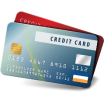 Construcción de Legitimidad Comercial : Su Sitio Web Profesional
Puede utilizar sitios como TemplateMonster.com y Upwork para obtener un sitio económico y de manera rápida
Lucirá decente, desde el principio
Eventualmente querrá que alguien le diseñe su sitio
Pero puede comenzar con solo lo básico
Compre un alojamiento desde servicios como  Host Gator o Go Daddy
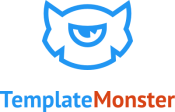 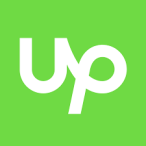 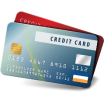 Construcción de Legitimidad C: Su Dirección de Correo Electrónico Corporativo
Cuando compre un alojamiento, obtenga al menos algunas direcciones de correo electrónico corporativas
Las direcciones entonces coincidiran con su dominio 
Nunca utilice un proveedor de correo gratuito como Yahoo o Hotmail 
Revise su dirección de correo electrónico:
admin@yoursite o webmaster@yoursite o president@yoursite son todos geniales
O utilice su nombre o una combinación como la primera inicial y su apellido como por ejemplo: jsmith@yoursite
No utilice algo como  cutiepie73@yoursite
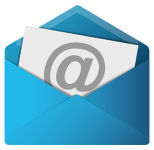 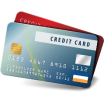 Construcción de Legitimidad Comercial : Su Entidad Comercial y el EIN
Obtenga un EIN(Número de identificación de impuestos) desde el IRS
Decida sobre una entidad comercial – Un solo propietario está bien para empezar pero probablemente quiere cambiar esto a una LLC o una sociedad
Tener un EIN significa que puede comenzar a establecer un crédito comercial en lugar de tomarlo de un crédito personal
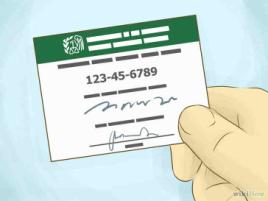 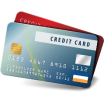 Obtenga un Número D-U-N-S DesdeDun & Bradstreet
Un número D-U-N-S es un identificador D&B’s para su compañía
De esta forma, ellos pueden identificar a Joe’s Diner en Seattle desde el Joe’s Diner en Tallahassee
No puede comenzar a construir un crédito comercial sin eso
Los números D-U-N-S son gratuitos
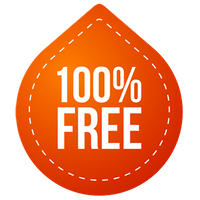 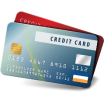 Una Buena Calificación de Crédito al Consumidor le Proporciona un Largo Camino
Probablemente usted aprovechará su crédito al consumidor en el comienzo
Pague sus cuentas a tiempo, y tanto como pueda, cada vez. 
Mantenga la bancarrota y otras cosas negativas fuera de su reporte
El buen crédito al consumidor le abrirá más oportunidades de negocio
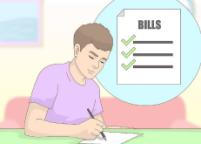 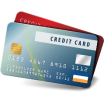 Financiamiento Comercial No Asegurado
Sin activos actuando como garantías, los prestamistas asumirian un riesgo mayor. 
Ninguno de los principals activos de los prestatarios pueden ser embargados si hay default
Ya que no hay garantía suministrada, y ellos no se fijan o no se preocupan sobre su flujo de efectivo tampoco, todo lo que les importa es su crédito personal 
Con una calificación de 650, solo obtendrá tarjetas de crédito; con una calificación de 680, obtendrá ambos.
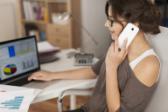 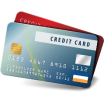 Financiamiento Comercial No asegurado
La compañia que usted emplea trabaja para obtener de 5-8 tarjetas de crédito, comúnmente, las mejores tarjetas y con los límites más altos que pueda obtener. 
Ellos las solicitan todas al mismo tiempo, para poder brindarle de 5-8 tarjetas, donde si usted aplicara por su cuenta solo obtendría 1 o 3
Generalmente, ellos pueden conseguirle 5 veces la cantidad de su cuenta actual con el límite más alto.  
Múltiples tarjetas crean competencia, lo que significa que puede incrementar sus límites, generalmente, dentro de 6 meses o menos desde su aprobación inicial.
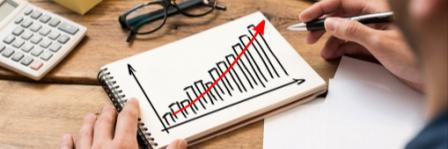 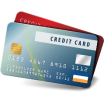 Financiamiento Comercial No Asegurado
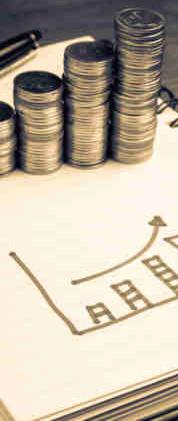 Si puede suministrar una garantía personal, puede obtener UBF
Ellos revisarán su crédito personal, así que  ¡tiene que ser bueno! 
Pero puede obtener entre $25.000 - $150.000 en 3 semanas o menos
Puede obtener 0% de tasa para 6-18 meses
Manéjelo responsablemente y podrá tener un crédito comercial excelente en solo 60 días
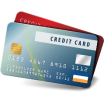 Desarrolle Crédito de Negocio
Las líneas de negocio(crédito de negocio) son cuando tiene unos 30 días (generalmente) de ventana de pago para cancelar los bienes y servicios que usa con frecuencia, tales como café o consumibles de impresión.
Necesita líneas de negocio las cuales le informen a las agencias de crédito
Pero aún una línea de negocio que no informe podría ser útil para una referencia de negocio
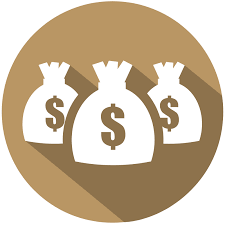 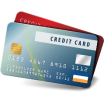 Líneas de Negocio que le Reportan a las Agencias de Crédito
Quiere que cinco de estas se muevan al siguiente paso
Aquí hay tres para comenzar:
Uline
Quill Office Supplies
Tarjeta de Crédito Asegurada Wells Fargo
Solicite un crédito
Puede que le nieguen al comenzar o puede comprar cosas que no necesite
Pague a tiempo, completamente, todo el tiempo
Considere donar artículos que no necesite a la caridad
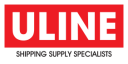 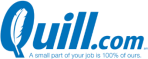 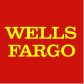 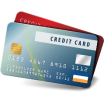 Crédito Rotativo en Tiendas
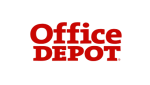 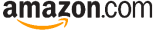 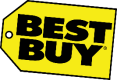 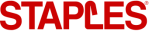 ¿Obtuvo 5 líneas de negocio y le han reportado al menos a una Agencia de Crédito?
Ahora puede solicitar crédito rotativo en tiendas
Estos son créditos de lugares como Amazon, Best Buy, Staples, y Office Depot
Necesita primero sus 5 cuentas de proveedor
Algunas de estas compañías requieren que tenga un tiempo en el negocio 
Esta es otra razón para no ir con ellos a solicitar crédito antes que asegure sus 5 cuentas de proveedor.
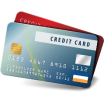 Crédito de Flotas
¿Obtuvo 10 cuentas de crédito rotativo en tiendas? 
Entonces solicite un crédito de flota
El crédito de flota es para comprar, reparar y mantener vehículos
Proviene de empresas como Chevron y BP
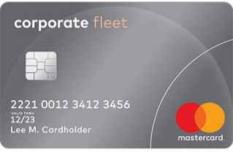 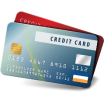 Crédito en Efectivo
Sea responsible con el crédito de flotas y puede cambiarse al crédito en efectivo
Este es con Visa, MasterCard, entre otras 
Si tiene un límite de $10.000 en una tienda, puede obtener el mismo límite de crédito en efectivo
Mantenga su SSN fuera de estas  aplicaciones de modo que en lugar de eso, ellos generen sus reportes de crédito comercial
Por lo tanto, use su EIN para solicitarlo
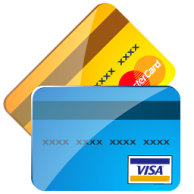 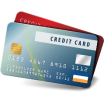 Administre su Crédito Comercial Responsablemente
Sus calificaciones de crédito comercial están basadas principalmente en su historial de pagos
Pagos retrasados e incompletes afectarán directa y adversamente sus calificiones de crédito comercial 
No caiga en la tentación de prestar más queriendo morder más de lo que puede masticar
La construcción de un historial de pagos responsables le abrirá un largo camino
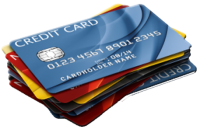 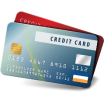 Crédito Comercial Para Emprendedores
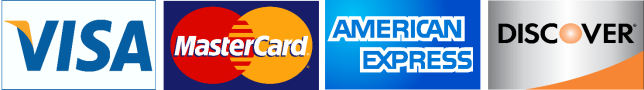 Si un emprendedor puede demostrar legitimidad, le ayudará al prestamista a sentirse cómodo acerca de prestarle
La construcción de un crédito comercial es un proceso específico
¡Su emprendimiento es su sueño! Podría comenzar en la mesa de su cocina y cambiar a una corporación multinacional
Podemos ayudarlo
CONTÁCTENOS HOY Y APRENDA MÁS ACERCA DE
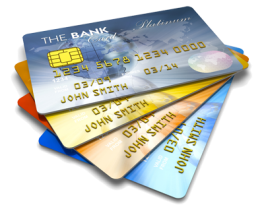 CRÉDITO COMERCIAL PARA EMPRENDEDORES